On Line Linear Search: Continued
We have considered the expected behavior of MTF under the stochastic model in which elements are accessed with arbitrary but fixed and independent probabilities.
So … Sopt is the optimal order (i.e. arrange in decreasing order by probability
MTF has expected cost at most /2
TR is better than MTF, expect in trivial cases where they are the same
But ….
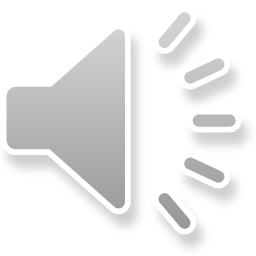 Probabilities NOT Independent
Suppose you use your credit card .. probability of reuse (soon) goes up
Or “monthly payroll”, cycle through all accounts, no probabilities 
Details of probabilistic models are tricky
Want to compare the worst case of a heuristic with the best possible off line, competitive ratio ≡ Maxall long enough sequences Cost(A)/Cost(OPT)
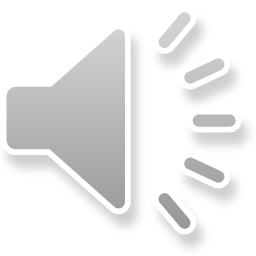 Probabilities NOT Independent
Suppose you use your credit card .. probability of reuse (soon) goes up
Or “monthly payroll”, cycle through all accounts, no probabilities 
Details of probabilistic models are tricky
Want to compare the worst case of a heuristic with the best possible off line, competitive ratio ≡ Maxall long enough sequences Cost(A)/Cost(OPT) 
“Bad case” for MTF just request the element at the end of the list.
This cycles through elements, so competitive ratio is 2.
Do “the same” for tranpsose … repeatedly request last element. This means alternate between two values. MTF would give cost of 2, so competitive ratio at least n/2.
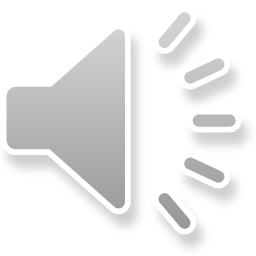 Bentley & McGeogh (CACM ’85)
Model: 
	Start with an empty list
	Scan for requested value (and charge) as if found at end of list, 	then apply heuristic
Theorem: Under the “insert of first request” startup model, the cost of MTF is at most 2Sopt for any sequence of requests.
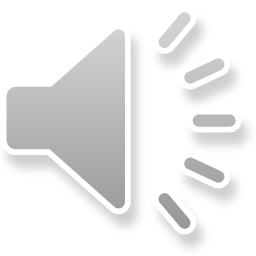 Proof
Consider an arbitrary list, but focus only on searches for b and for c, and “unsuccessful” comparisons where we compare query value “b or  c” versus the other “c or b”. 

Assume sequence	has	k  b’s
			and	m c’s	k  m

Sopt order is cb  
and there are k “unsuccessful comparisons”
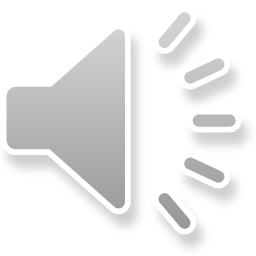 Proof cont’d
What order of requests maximizes this number under MTF?  Clearly
 c m-k (bc)k

So there are 2k  “unsuccessful compares” (one for each  b  & one for each of the last  k  c’s)
Now observe that this holds in any list for any pair of elements.
Sum over all pairs of values “b” and “c”
		Cost ≤ 2 Sopt
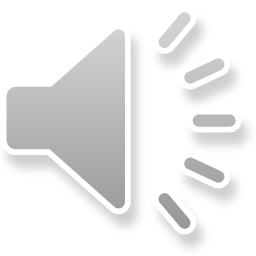 And the bound is tight
Given   a1, a2, …, an,  repeatedly ask for last in list, so all requested equally often.

Cost is n per search
Whereas “do nothing” = Sopt ≤ (n+1)/2

Note again Transpose is a disaster if we always ask for the last in its list.
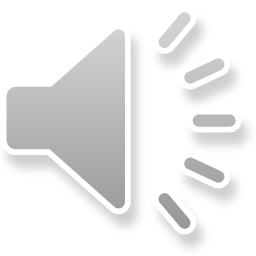 But Sopt is Not Necessarily Optimal
Observe, for some sequences we do a lot better than static optimal, e.g.	 a1n, a2n, …, ann, 
	Sopt	-	(n+1)/2 

	MTF	-	 ((n+1)/2 +n -1) = (n+1+2n-2)/2n
			= 3/2 –O(1/n)
So now on to comparing with “dynamic optimal”, or “real competitive”
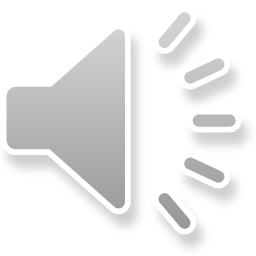